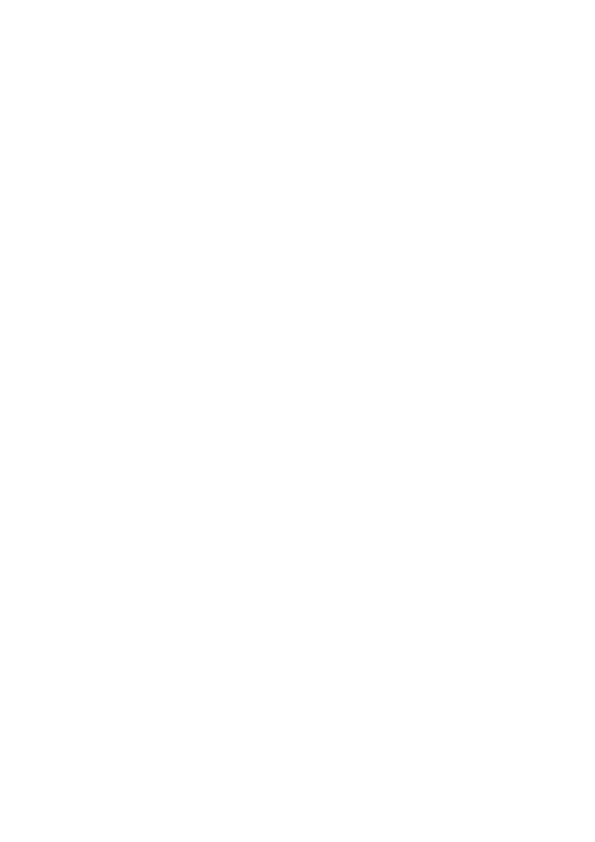 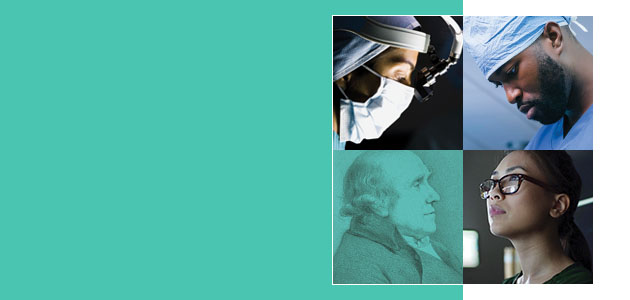 About the Royal College of Surgeons of England
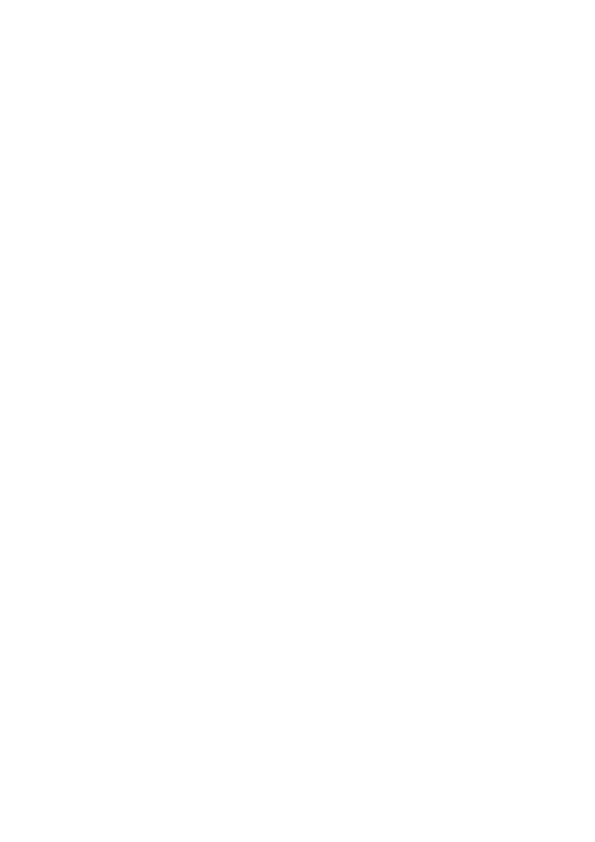 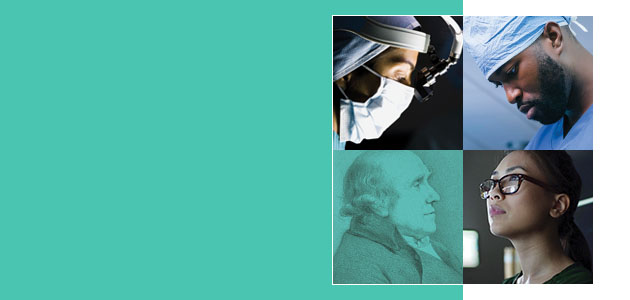 Governance, Risk & Information Governance of the College
Governance Structure
Governance Structure
Trustees
Eight Surgical (PRCS, three VPs, FDS Dean and three elected surgeons)
Four Lay Trustees 

  Council 
34 elected members
7 invited members (Chair of the SAS Forum, Head of Schools, FSSA President, BOTA and ASiT representatives, Chair of Court of Examiners and Chair of the PLG Forum)
Trustees
Council
Executive Directors
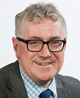 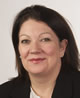 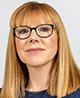 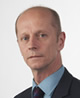 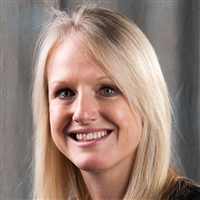 The launch